CMF Resources and Development Course
Daniel Carter
CMF Clearinghouse 2018 Webinar
Dec 17, 2018
Course on Developing CMFs
Enable you to develop and document quality CMFs
Application of various CMF development methods and appropriate documentation of CMF study results
Combination of self-paced, Web-based training and live instructor-led virtual classroom sessions
Course on Developing CMFs
4 week duration
Twice weekly instructor-led virtual classroom sessions with independent work between 
Part 1: fundamentals of CMF development
Part 2: more advanced concepts and practice with employing the various methods
Course on Developing CMFs
NHI Course on Developing Quality Crash Modification Factors (FHWA-NHI-380119)
For more information, contact:Karen Scurrykaren.scurry@dot.gov
Resources
CMF Clearinghouse User Guide
Compare CMFs tool
Excel download of search results
Resources: User Guide
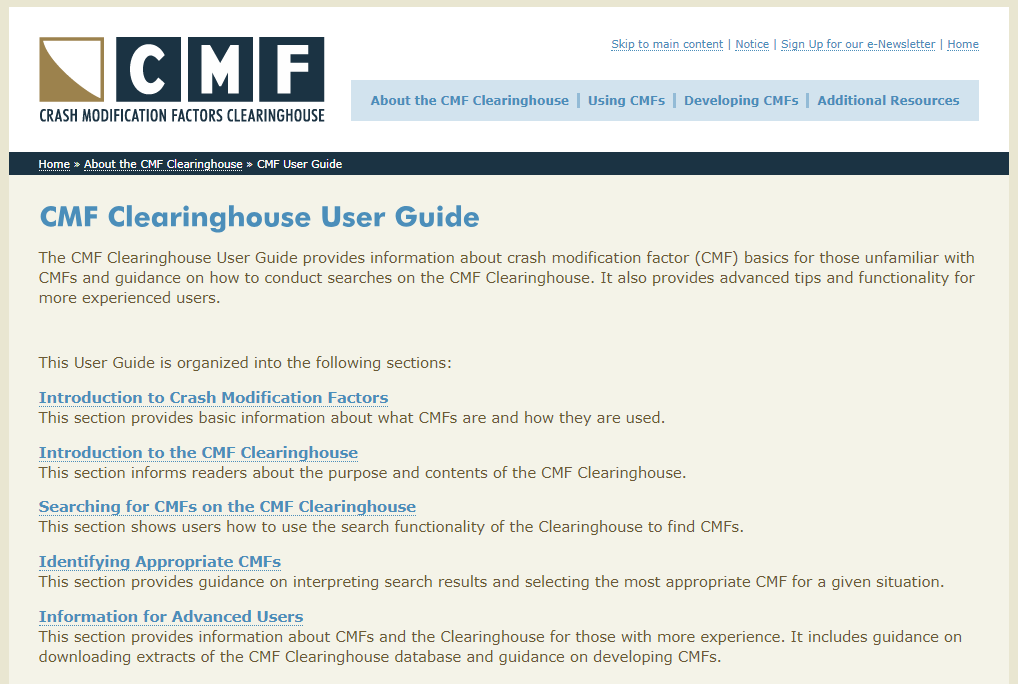 Resources: Compare CMFs Tool
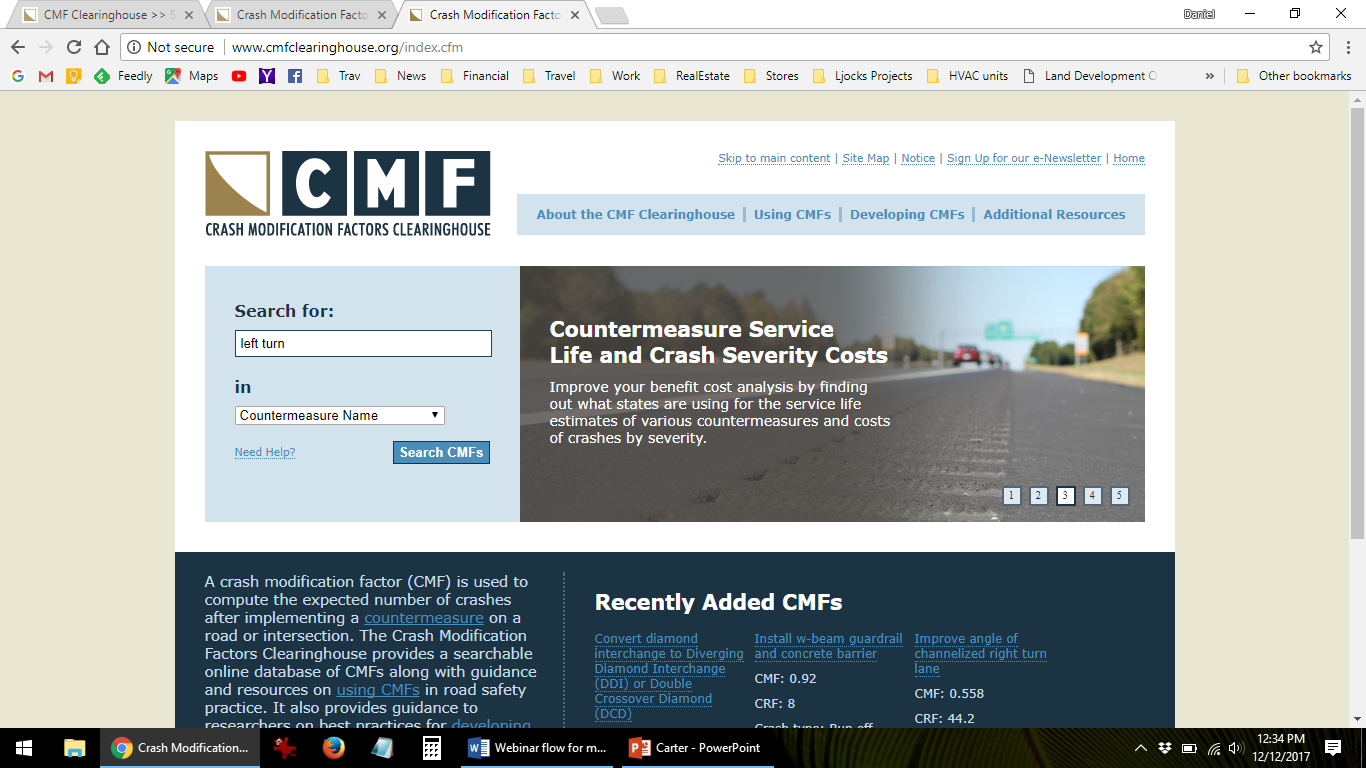 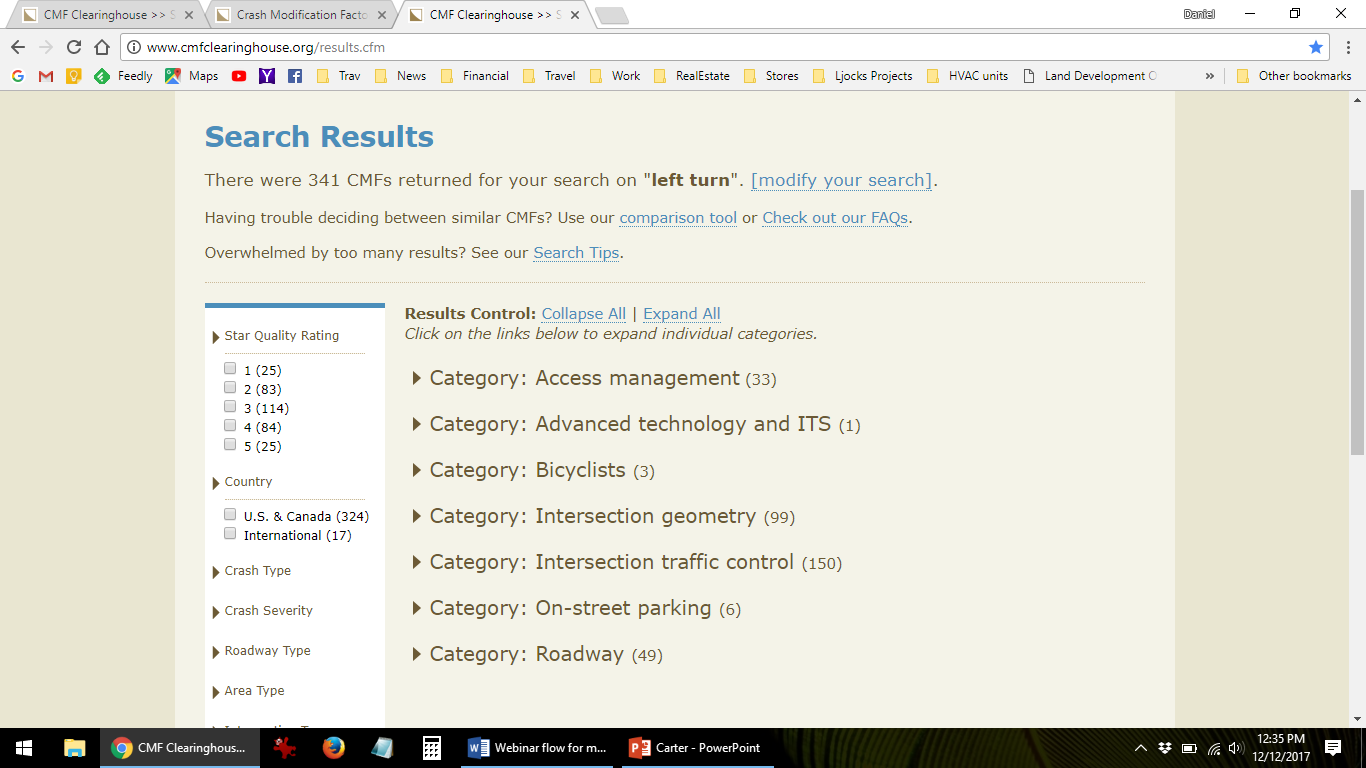 Resources: Compare CMFs Tool
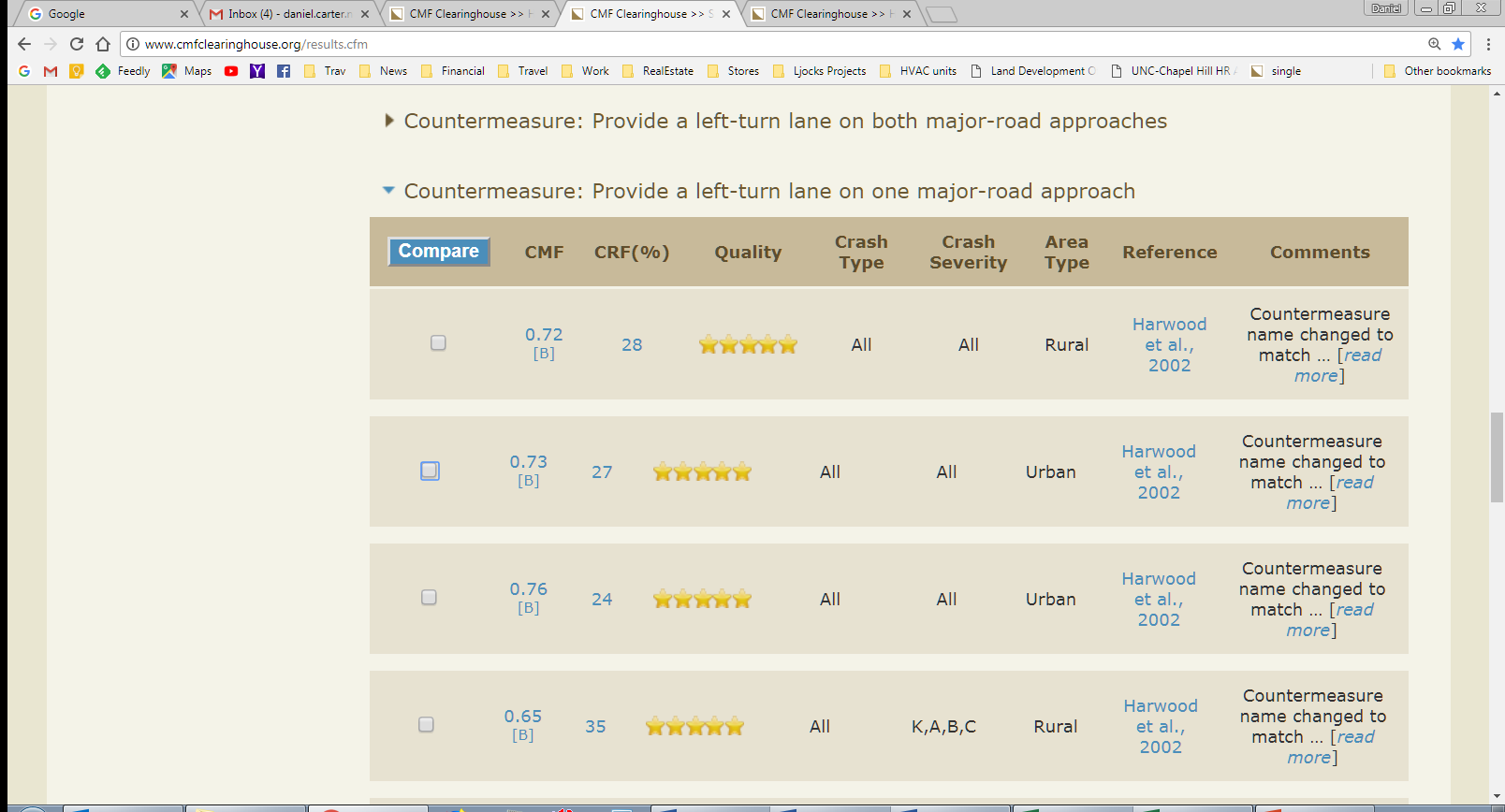 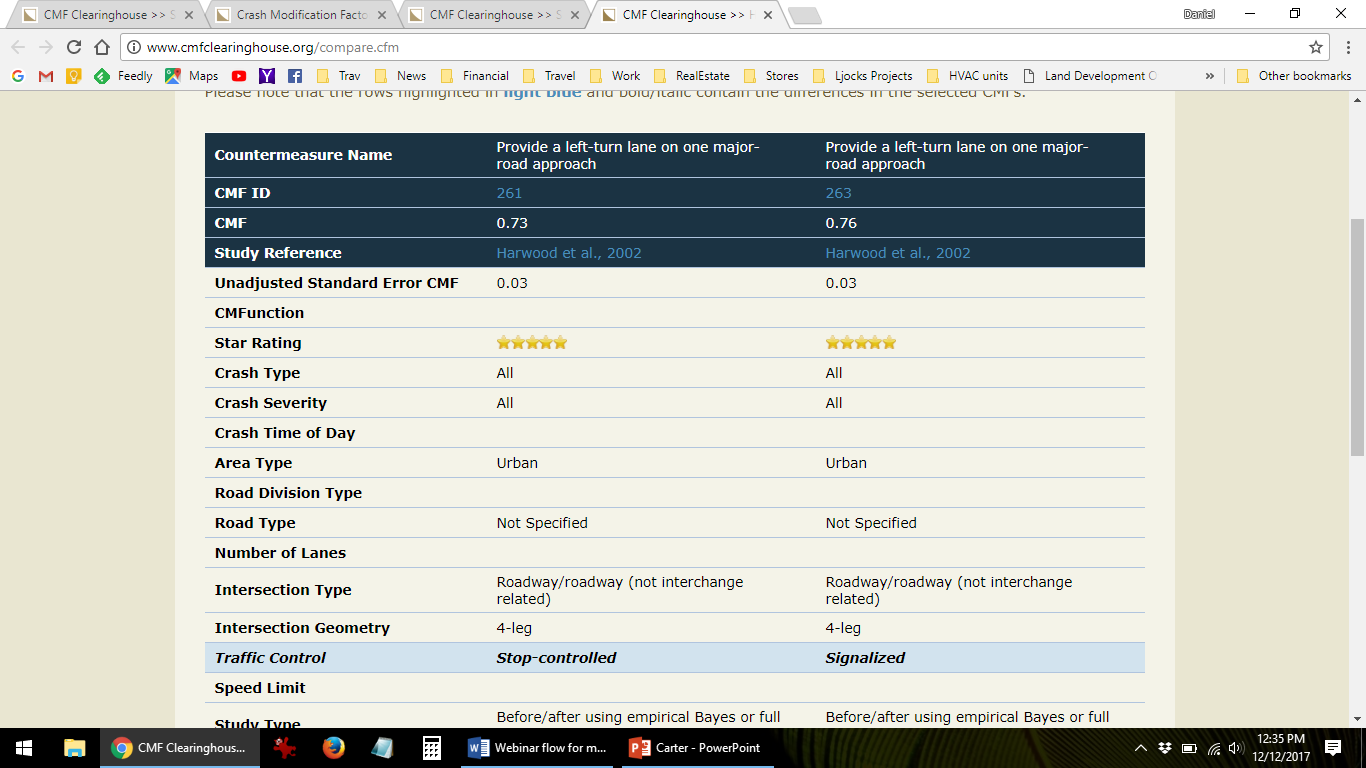 Resources: Excel Download
Allows processing of results in custom manner
Ex: Identify CMFs that used data from a particular state (roundabouts that used FL data)
Q&A
Enter questions on any of the presentations
Use the GoToWebinar window